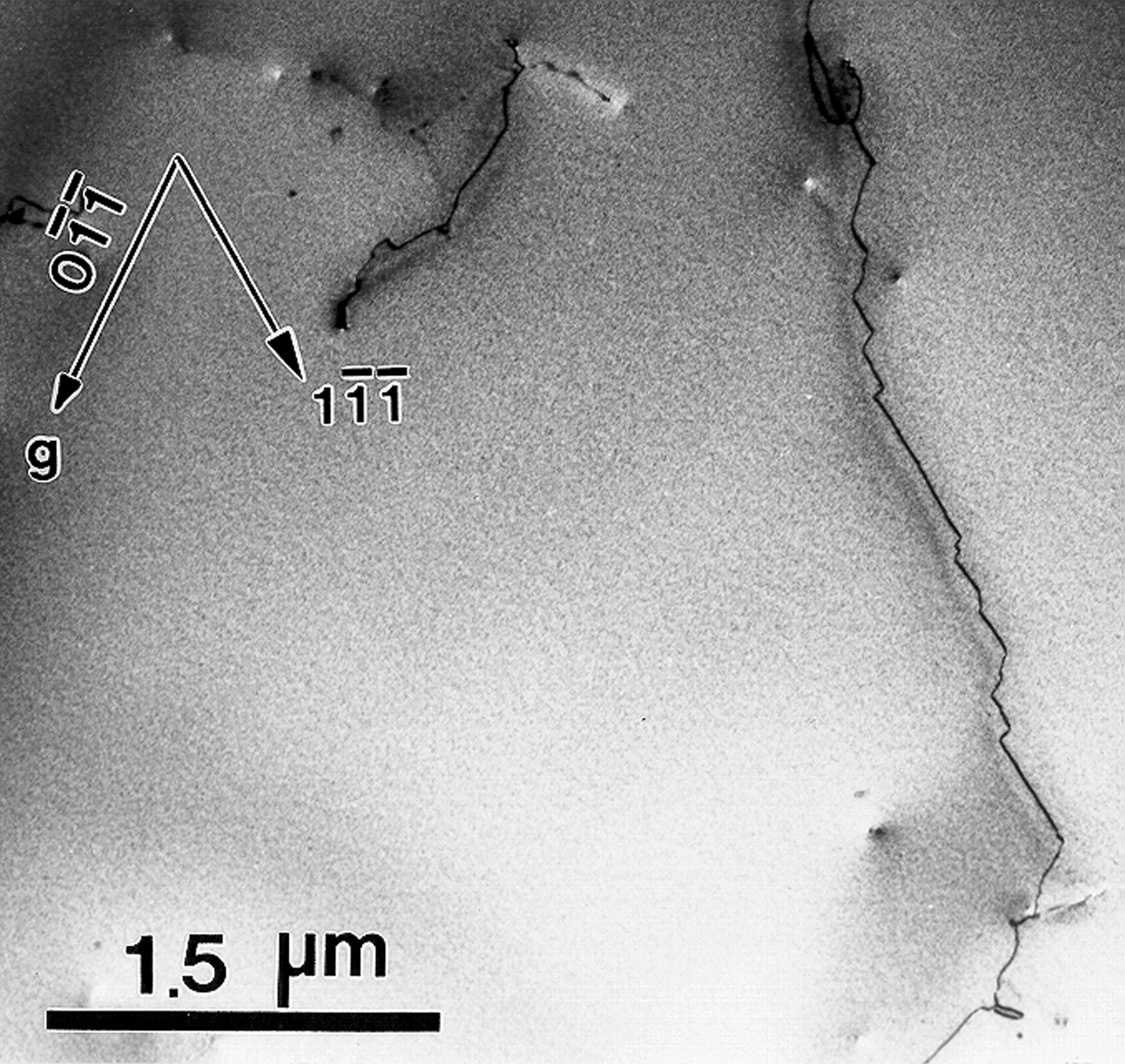 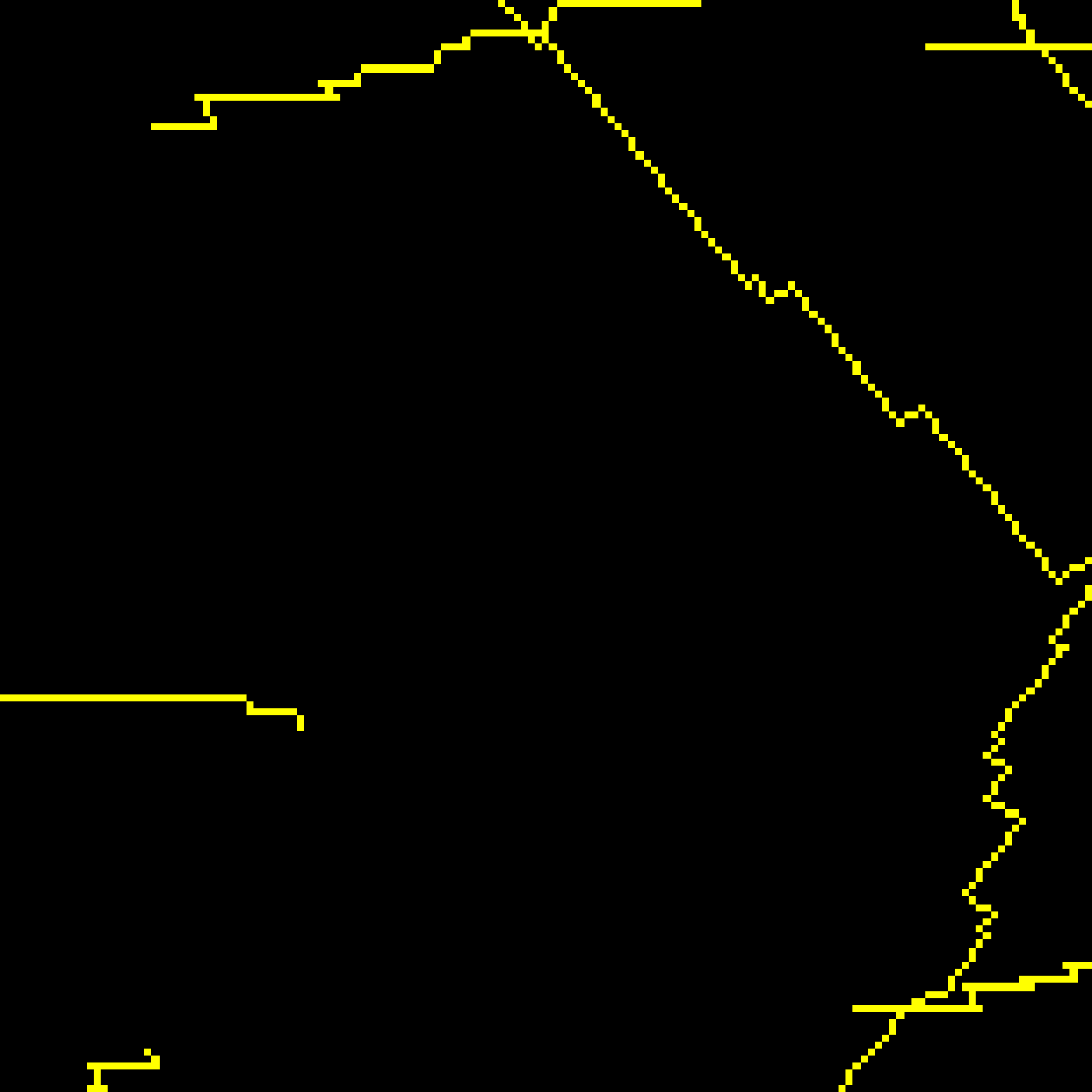 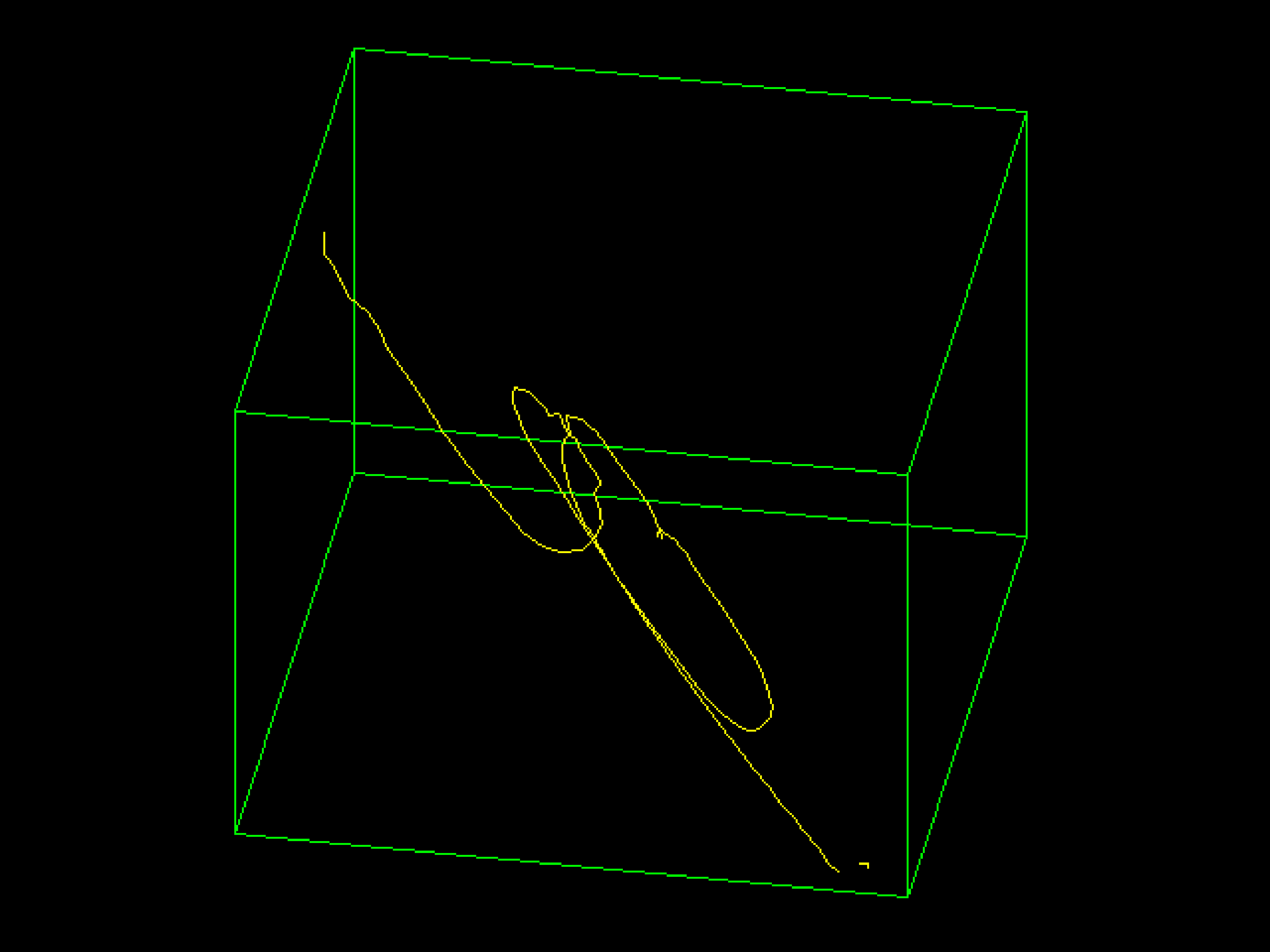 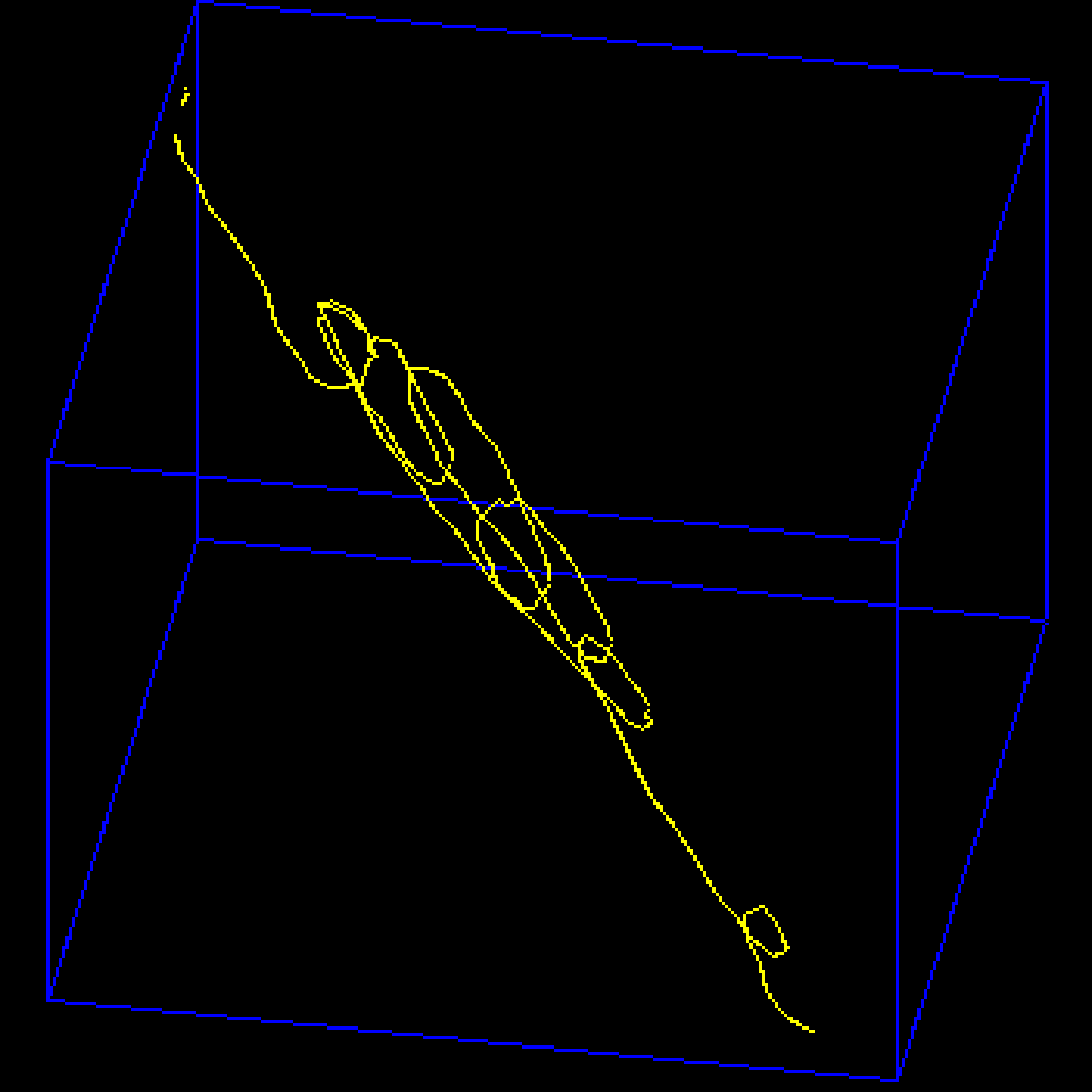 0
y
b
vk
h
ξ
x
w
1
[Speaker Notes: 1.25” x 3”, tiff.]
v
y
ξ
b
h
vk
l
x
2
[Speaker Notes: 1.28” x 3”, tiff.]
D
C
B
A
3
[Speaker Notes: 0.85” x 3”, tiff.]
Peierls valley
C3
C2
C1
B
A
4
[Speaker Notes: 2.11” x 3”, tiff.]
F = σb
A
B
C
D
5
[Speaker Notes: 1.15” x 3”, tiff.]
ΔF
2Fk
σ = 0
ΔF*
kT
x'
σ ≠ 0
0
x
x*
6
[Speaker Notes: 1.8” x 3”, tiff.]
ΔF
cp
ΔF
cp
0
x
x*
7
[Speaker Notes: 2.06” x 3”, tiff.]
w
C
D
A
B
x
(a)
(b)
8
[Speaker Notes: 1.53” x 5”, tiff.]
ΔF
a
Wm
0
x
9
[Speaker Notes: 1.62” x 3”, tiff.]
vk
vk
vk
vk
X
10
[Speaker Notes: 1.23” x 5”, tiff.]
y
y(x,t)
x
O
L
11
[Speaker Notes: 1.47” x 3”, tiff.]
(b)
(a)
A
B
L
12
[Speaker Notes: 1.31” x 3”, tiff.]
Q-1
νa
νd
13
[Speaker Notes: 1.92” x 3”, tiff.]
(d)
(c)
(b)
A
B
(a)
14
[Speaker Notes: 1.26” x 5”, tiff.]
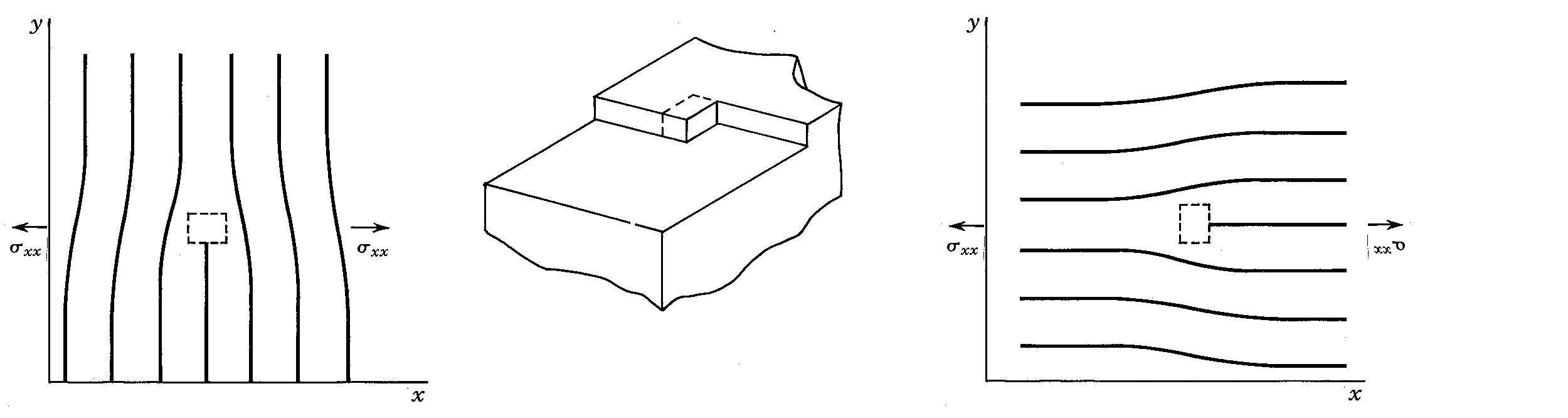 σxx
σxx
y
y
σxx
σxx
z
z
x
x
(a)
(b)
(c)
15
[Speaker Notes: Redone piece, 2.59” x 9.7”, tiff.]
y
P
P
x
P
P
16
[Speaker Notes: 3.38” x 5”, tiff.]
y
B
σxx < 0
σxx < 0
A
A
x
B
17
[Speaker Notes: 2.62” x 3”, tiff.]
ξ
y
be
b
bs
x
z
R
18
[Speaker Notes: 2.34” x 4”, tiff.]
l
R
19
[Speaker Notes: 2.07” x 2”, tiff.]
z
y
x
b
ξ
20
[Speaker Notes: 2.7” x 3”, tiff.]
dl
R'
ϕ
R
b
21
[Speaker Notes: 3.55” x 3”, tiff.]
y
l
x
A
O
L
B
22
[Speaker Notes: 3.13” x 3”, tiff.]
y
A
B
ξ
a
x
23
[Speaker Notes: 1.33” x 3”, tiff.]
y
F/L
Fj
ξ
h
x
a
24
[Speaker Notes: 1.47” x 3”, tiff.]
y
B
B
L/2
ξ
A
A
x
25
[Speaker Notes: 1.76” x 4”, tiff.]
y
A
B
x
ξ
26
[Speaker Notes: 2.43” x 3”, tiff.]
y
B
Fj
A
ξ
x
27
[Speaker Notes: 2.14” x 4”, tiff.]
W
8
A
B
6
4
W*
2
7
5
Wv
Wm
3
1
x
28
[Speaker Notes: 2.2” x 4”, tiff.]
γB
γB
δγ
Bγ
δγ
Aγ
δγ
δB
δB
Aδ
δB
Bδ
Aγ
γB
γδ
γB
γδ
Aδ
γB
γδ
+
Aγ
(a)
(b)
Aγ
AB
29
[Speaker Notes: 1.94” x 5”, tiff.]
γA
Bγ
(a)
γA
AB
BA
(b)
BA
Aγ
Bγ
δB
γδ/AB
γA
γA
Aδ
Aγ
δγ
Bγ
δA
obtuse
Bδ
(c)
acute
γδ
Bγ
30
[Speaker Notes: 6.13” x 5”, tiff.]
AB
A
δB
δA
δ
AC
AB
(a)
Aδ
C
B
Cδ
Bδ
D: below
δB
δB
δB
Aδ
δA
δB
δC
δB
(b)
(c)
δC
δB
δC
Aδ
Aδ
Bδ
Cδ
Bδ
Cδ
Aδ
Aδ
BC
CB
31
[Speaker Notes: 3.5” x 5”, tiff.]